Памятники Новокузнецка - увековечивание памяти
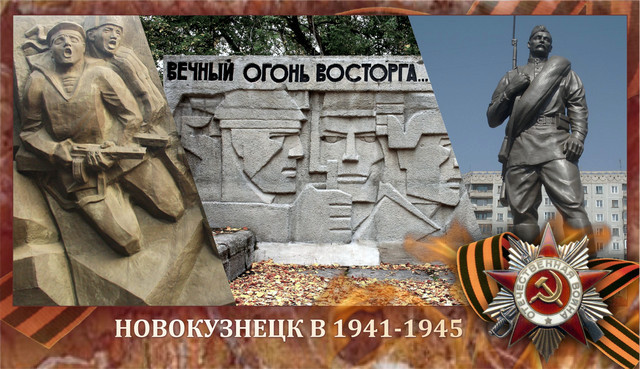 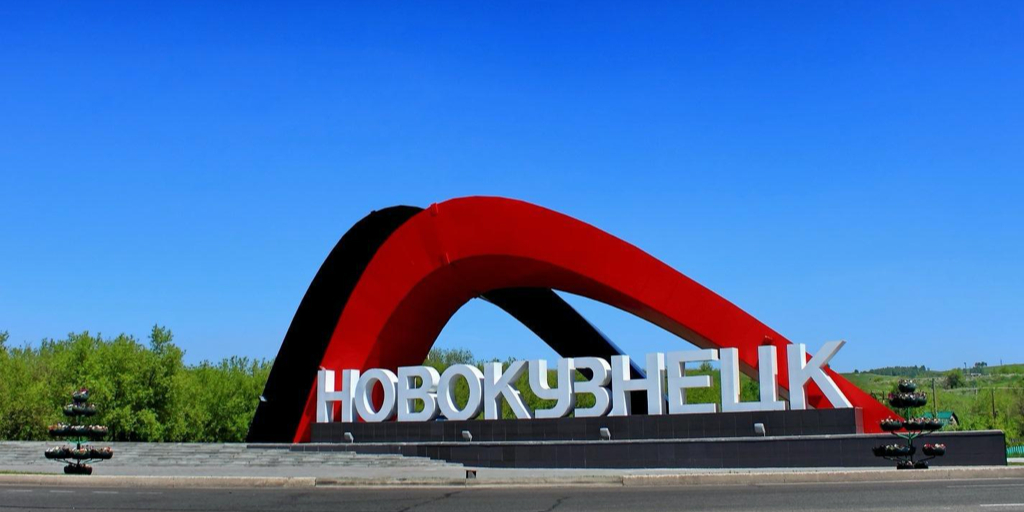 Великая Отечественная война явилась огромным испытанием для советского народа.
     Наш город Новокузнецк (в военные годы – Сталинск) внес достойный вклад в героическую страницу истории военных лет.
     Из Сталинска на поля сражений ушли 64 тысячи наших земляков, которые доблестно сражались на фронтах Великой Отечественной войны.
     И более 14 тысяч из них погибли смертью храбрых.
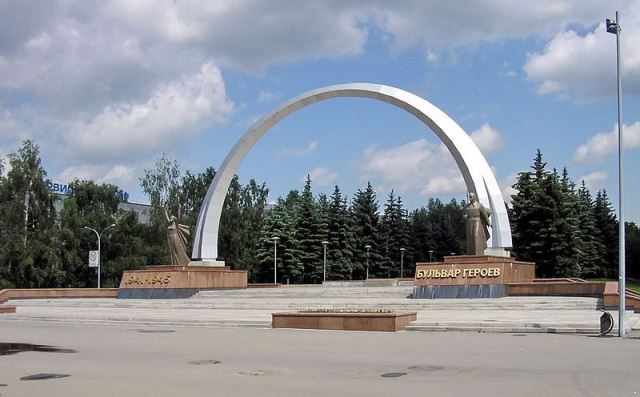 Бульвар Героев
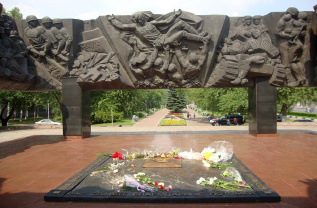 Бульвар Героев
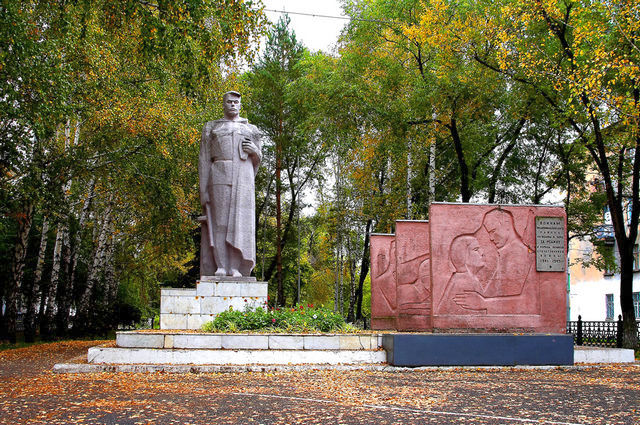 Мемориальный комплекс «Воинам Орджоникидзевского района, погибшим в боях за Родину в период Великой Отечественной войны 1941–1945 г.г.»
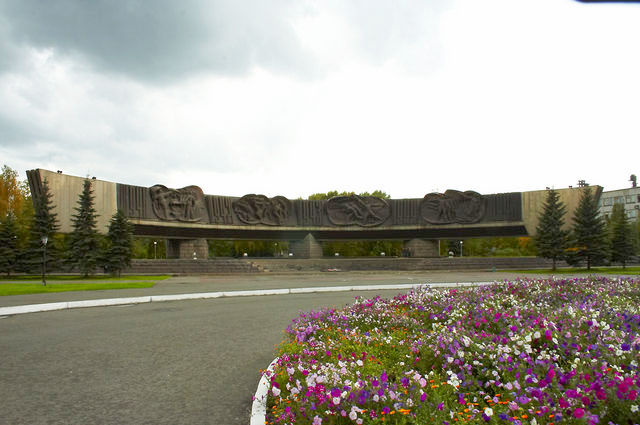 Мемориал-музей боевой и трудовой славы кузнецких металлургов
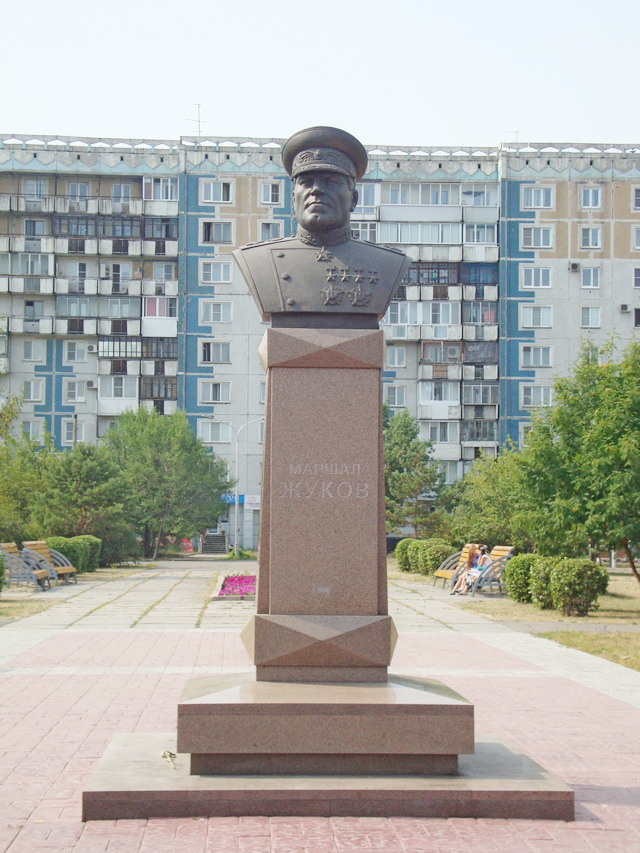 Памятник Маршалу Г. К. Жукову
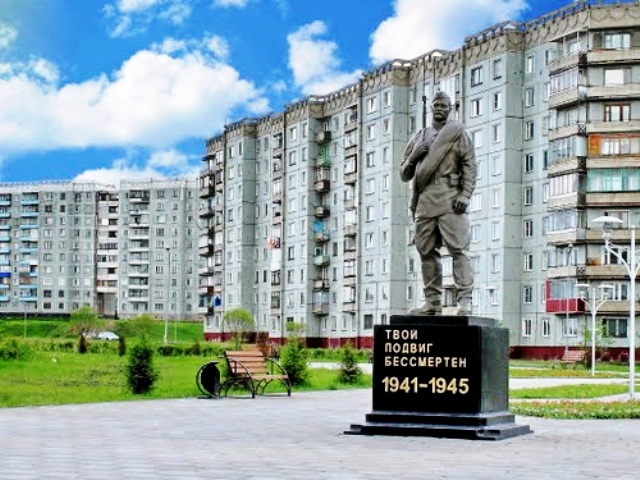 Памятник «Неизвестному солдату» в Новоильинском районе
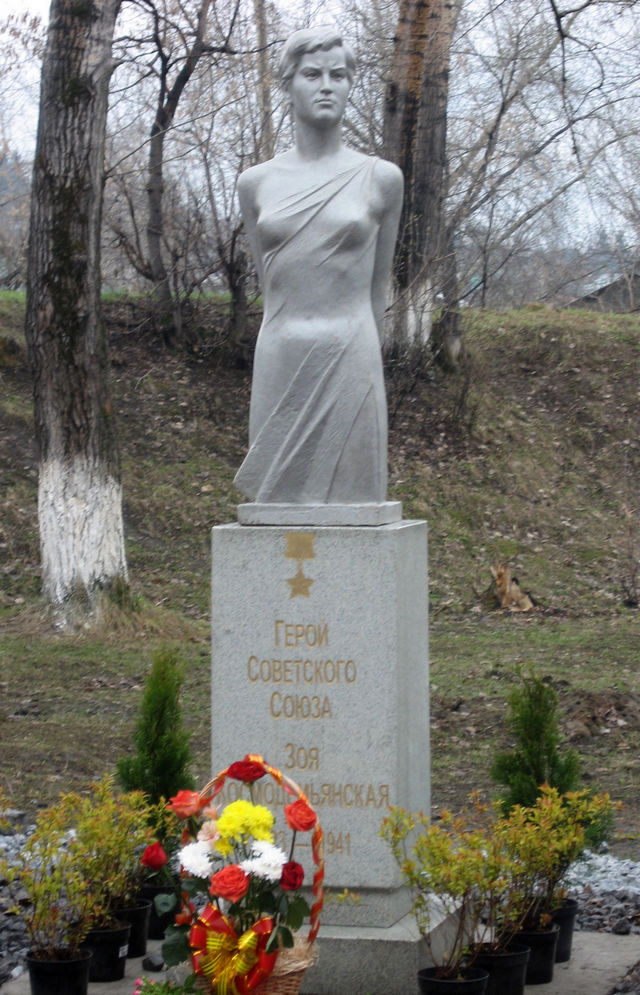 Памятник «Герой Советского Союза Зоя Космодемьянская, 1923-1941»
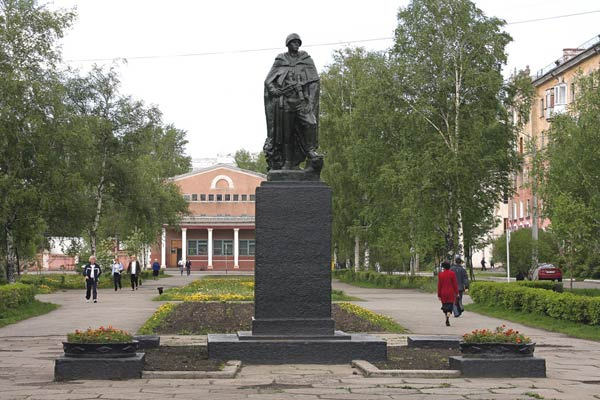 Памятник скульптурный («Воину Освободителю»)
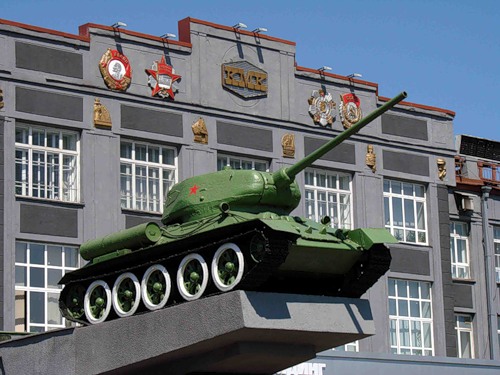 Танк «Т-34» - памятник трудовому подвигу рабочих КМК в годы Великой Отечественной войны
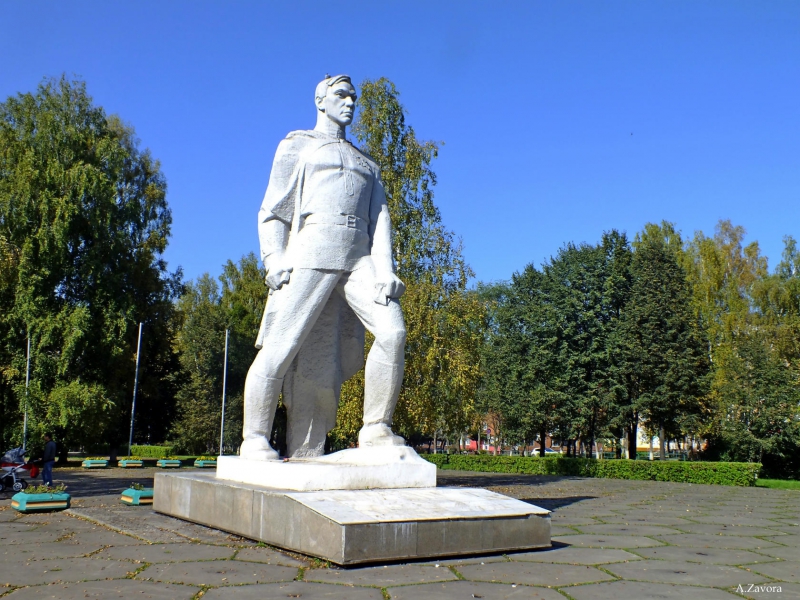 Памятник скульптурный «Воину-созидателю»в Заводском  районе
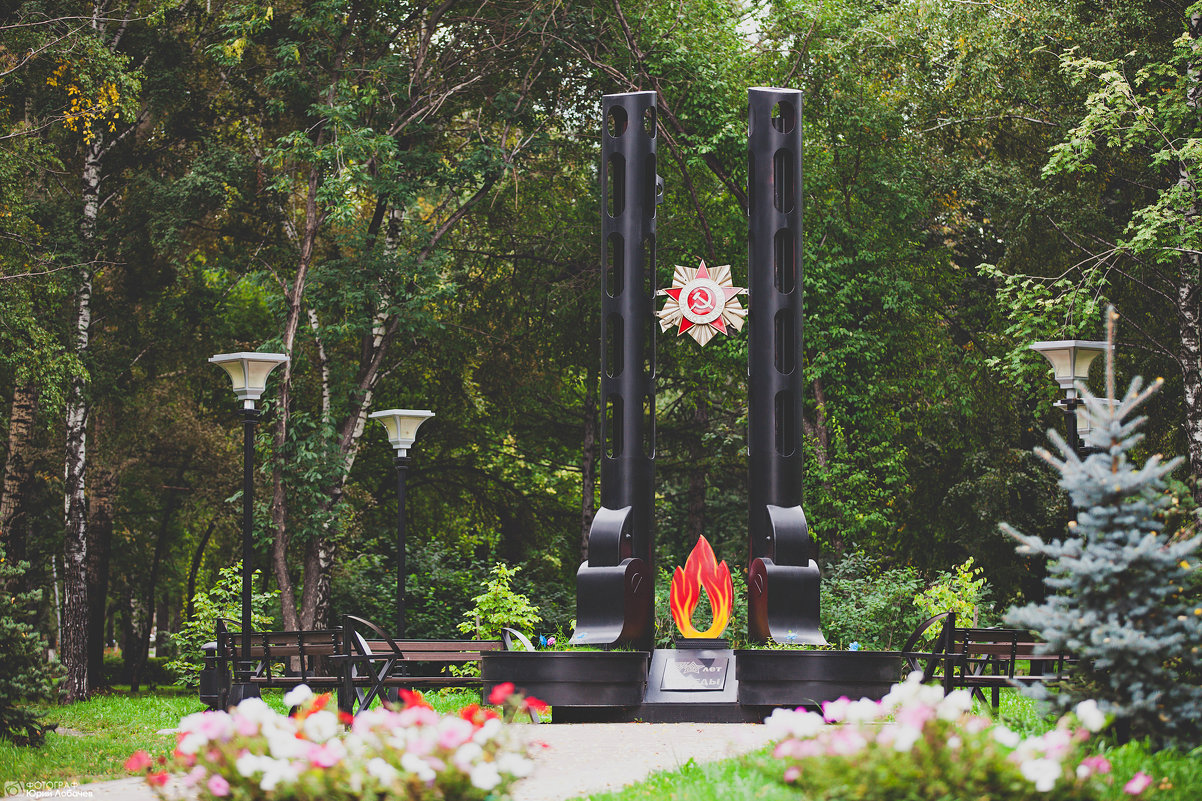 Стела, посвященная 70-летию Победы